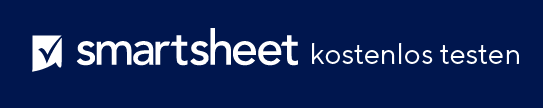 VORLAGE FÜR EINE MEDIENPLANPRÄSENTATION
MEDIENPLANPRÄSENTATION
IHR
LOGO
NAME DER ORGANISATION
 
TT.MM.JJJJ
 
Adresse, Postleitzahl, Stadt, Bundesland
Telefon
Web-Adresse
E-Mail-Adresse
MEDIENPLANPRÄSENTATION
KOMMUNIKATIONSNETZ
AKTIVITÄTSPLAN
PROJEKTBERICHT
PLANZUSAMMENFASSUNG